Graphs
9.1 Graphs and Graph Models
1
M. AL-TOWAILEB
Graphs and Graph Models
DEFINITION 1
A graph G = ( V , E) consists of V, a nonempty set of vertices (or nodes) and E, a set of edges. 
Each edge has either one or two vertices associated with it, called its endpoints. 
An edge is said to connect its endpoints.
A graph with an infinite vertex set is called an infinite graph.
a graph with a finite vertex set is called a finite graph.
2
M. AL-TOWAILEB
Simple graph: A graph in which each edge connects two different vertices and where no two edges connect the same pair of vertices.


Multiple graph: Graphs that may have multiple edges connecting the same vertices.


Loop is a closed curve whose initial and final vertices coincide.


Pseudographs : Graphs that may include loops, (and possibly multiple edges connecting the same pair of vertices).
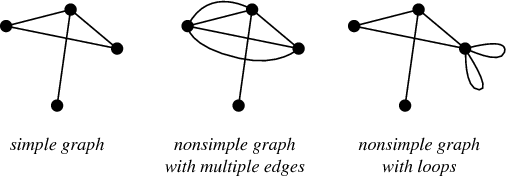 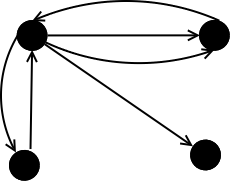 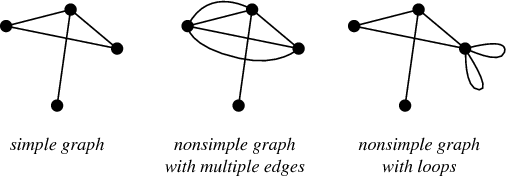 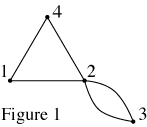 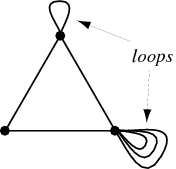 a
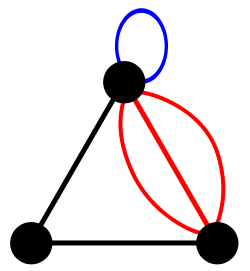 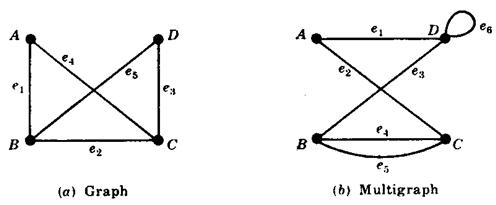 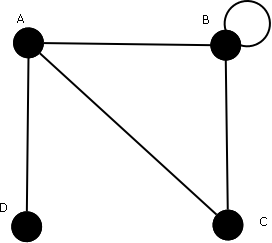 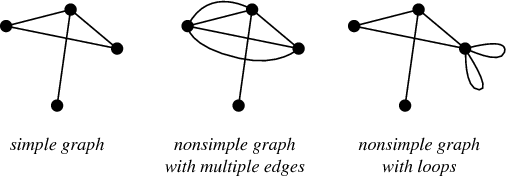 3
M. AL-TOWAILEB
Directed & Undirected Graphs
Definition2 
A directed graph (or digraph) ( V,E) consists of a nonempty set of vertices V and a set of directed edges (or arcs) E.
 Each directed edge is associated with an ordered pair of vertices.
The directed edge associated with the ordered pair (u ,v) is said to start at u and end at v.
4
M. AL-TOWAILEB
Types of Directed & Undirected Graphs
simple directed graph a directed graph that has no loops and has no multiple directed edges.

Directed multigraphs: directed graphs that may have multiple directed edges.


Edge of multiplicity m When there are m directed edges, each associated to an ordered pair of vertices (u,v). 
Mixed graph: a graph with both directed and undirected edges.
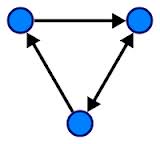 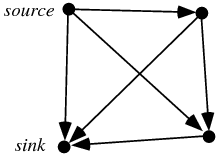 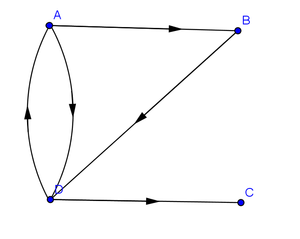 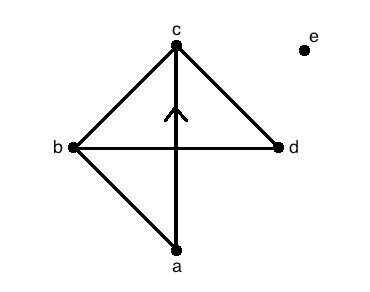 5
. M. AL-TOWAILEB
Homework
Page 596
3
4
5
7
9
6
M. AL-TOWAILEB
9.2 Graph Terminology and Special Types of Graphs
7
M. AL-TOWAILEB
Basic Terminology
DEFINITION 1
Two vertices u and v in an undirected graph G are called adjacent (or neighbors) in G if u and v are endpoints of an edge of G .
 If e is associated with {u,v}, the edge e is called incident with the vertices u and v.
 The edge e is also said to connect u and v. 
The vertices u and v are called endpoints of an edge associated with { u , v}.
8
M. AL-TOWAILEB
The degree of a vertex
DEFINITION 2
 The degree of a vertex in an undirected graph is the number of edges incident with it, except
that a loop at a vertex contributes twice to the degree of that vertex.
 The degree of the vertex v is denoted by deg(v).
A vertex of degree zero is called isolated. 
 A vertex is pendant if and only if it has degree one.
9
M. AL-TOWAILEB
Example 1:
What are the degrees of the vertices in the graphs G and H displayed in Figure 1?








Solution:
In G:
 deg(a) = 2 , deg(b) = deg(c) = deg(f ) = 4 , deg(d ) = 1 , deg(e) = 3 , and deg(g) = O. 
In H:
 deg(a) = 4, deg(b) = deg(e) = 6, deg(c) = 1 , and deg(d ) = 5 .
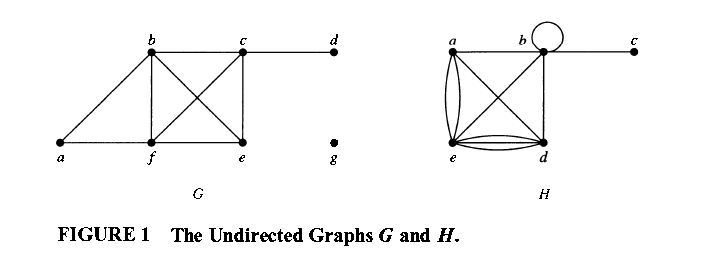 10
M. AL-TOWAILEB
A vertex of degree zero is called isolated. 
It follows that an isolated vertex is not adjacent to any vertex.
 Vertex g in graph G in Example 1 is isolated.
 A vertex is pendant if and only if it has degree one.
 Consequently, a pendant vertex is adjacent to exactly one other vertex.
 Vertex d in graph G in Example 1 is pendant.
11
M. AL-TOWAILEB
THE HANDSHAKING THEOREM
THEOREM 1
Let G = (V, E) be an undirected graph with e edges. Then 2e = ∑vϵV deg(v).
(Note that this applies even if multiple edges and loops are present.)
12
M. AL-TOWAILEB
EXAMPLE 3
How many edges are there in a graph with 1 0 vertices each of degree 6?
Solution: 
Because the sum of the degrees of the vertices is 6 · 1 0x6 = 60,
 it follows that 2e = 60.
Therefore, e = 30.
13
M. AL-TOWAILEB
THEOREM 2
An undirected graph has an even number of vertices of odd degree.
14
M. AL-TOWAILEB
DEFINITION 3
When (u ,v) is an edge of the graph G with directed edges, u is said to be adjacent to v and v is said to be adjacent from u.
 The vertex u is called the initial vertex of (u,v), and v is called the terminal or end vertex of (u,v). 
The initial vertex and terminal vertex of a loop are the same.
15
M. AL-TOWAILEB
In-degree & Out-degree (directed graph)
DEFINITION 4 
In a graph with directed edges the in-degree of a vertex v, denoted by deg- (v), is the number of edges with v as their terminal vertex.
 The out-degree of v, denoted by deg+(v), is the number of edges with v as their initial vertex. 
(Note that a loop at a vertex contributes 1 to both the in-degree and the out-degree of this vertex.)
16
M. AL-TOWAILEB
EXAMPLE 4
 Find the in-degree and out-degree of each vertex in the graph G with directed edges shown in Figure 2 .


Solution: 
The in-degrees in G are deg-(a)=2, deg-(b)=2, deg-(c)=3, deg-(d)=2, deg-(e)=3, and deg-(f)=0.
 The out-degrees are deg+(a)=4, deg+(b)=1, deg+(c)=2,deg+(d)=2, deg+(e)=3, and deg+(f) =0.
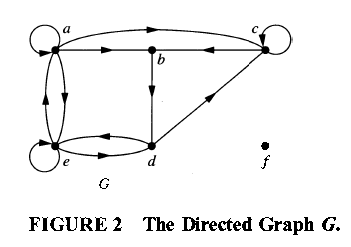 17
M. AL-TOWAILEB
THEOREM 3
Let G = (V,E) b e a graph with directed edges. Then:
∑vϵV deg-(v)= ∑vϵV deg+(v)=|E|.
18
M. AL-TOWAILEB
Some Special Simple Graphs
EXAMPLE 5 
Complete Graphs The complete graph on n vertices, denoted by Kn , is the simple graph
that contains exactly one edge between each pair of distinct vertices.
 The graphs Kn , for n=1,2,3,4,5,6, are displayed in Figure 3.
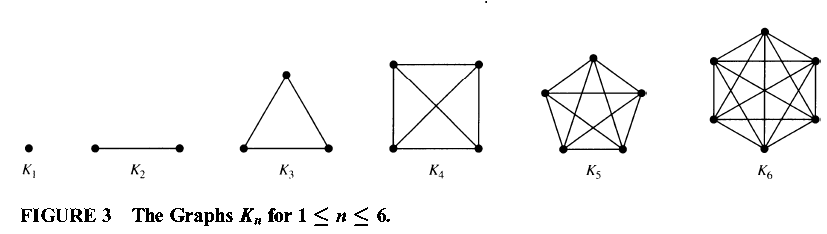 19
M. AL-TOWAILEB
EXAMPLE 6 
Cycles The cycle Cn≥3, consists of n vertices V1, V2 , . . . , Vn and edges { V1, V2} , { V2 ,V3 } , . . . , { Vn-1 , Vn} , and { Vn ,V1} . 
The cycles C3 ,C4 , C5 , and C6 are displayed in
Figure 4.
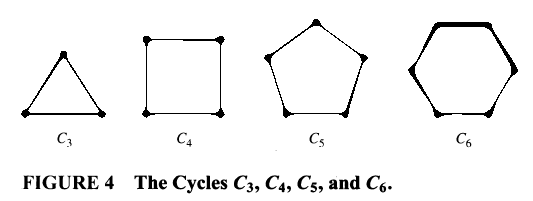 20
M. AL-TOWAILEB
EXAMPLE 7
Wheels We obtain the wheel Wn when we add an additional vertex to the cycle Cn , for n≥3 , and connect this new vertex to each of the n vertices in Cn , by new edges. 
The wheels W3 , W4 ,W5 , and W6 are displayed in Figure 5 .
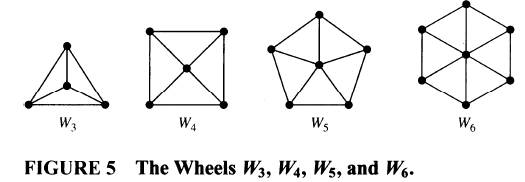 21
How many vertices & edges in each type?
22
M. AL-TOWAILEB
Bipartite Graphs
DEFINITION 5 
A simple graph G is called bipartite if its vertex set V can be partitioned into two disjoint sets V1 and V2 such that every edge in the graph connects a vertex in V1 and a vertex in V2.
(so that no edge in G connects either two vertices in V1 or two vertices in V2).
 When this condition holds, we call the pair (V1,V2) a bipartition of the vertex set V of G .
23
M. AL-TOWAILEB
EXAMPLE 11
 Are the graphs G and H displayed in Figure 8 bipartite?




Solution:
 Graph G is bipartite because its vertex set is the union of two disjoint sets, {a ,b,d} and {c, e, j, g}, and each edge connects a vertex in one of these subsets to a vertex in the other subset.
 (Note that for G to be bipartite it is not necessary that every vertex in {a ,b,d} be adjacent to every vertex in {c,e,j, g}. For instance, b and g are not adjacent.)
Graph H is not bipartite because its vertex set cannot be partitioned into two subsets so that edges do not connect two vertices from the same subset. verify this by (consider the vertices a , b, and j.)
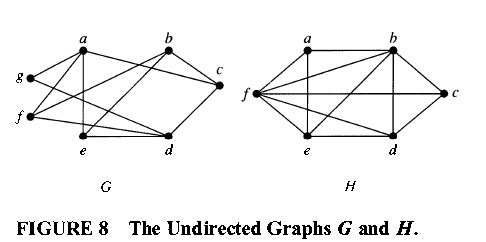 24
M. AL-TOWAILEB
Homework
Page 608
1
2
3
7
8
9
10
29(a,b,c)
37(a,b,d,e,f).
25
M. AL-TOWAILEB
9.4 Connectivity
26
M. AL-TOWAILEB
Paths
Informally, a path is a sequence of edges that begins at a vertex of a graph and travels from vertex to vertex along edges of the graph.
Definition 1
Let n be a nonnegative integer and G an undirected graph. A path of length n from u to v in G is a sequence of n edges e1 , . . . , en of G such that e1 is associated with {x0, x1}, e2 is associated with {X1 , X2 } , and so on, with en associated with {xn-1 , xn }, where X0= u and Xn=v.
 When the graph is simple, we denote this path by its vertex sequence X0,X1,…, Xn (because listing these vertices uniquely determines the path).
 The path is a circuit if it begins and ends at the same vertex, that is, if u = v, and has length greater than zero.
 The path or circuit is said to pass through the vertices X1 , X2 , . . . , Xn-l  or traverse the edges e1 , e2 , . . . , en .
A path or circuit is simple if it does not contain the same edge more than once.
27
M. AL-TOWAILEB
Remark:
in some books, the term walk is used instead of path, where a walk is defined to be an alternating sequence of vertices and edges of a graph, V0, e1,V1, e2,… , Vn-1, en, Vn , where Vi-1and Vi are the endpoints of ei for i=1,2,…,n .
When this terminology is used, closed walk is used instead of circuit to indicate a walk that begins and ends at the same vertex,
 and trail is used to denote a walk that has no repeated
edge (replacing the term simple path).
 When this terminology is used, the terminology path
is often used for a trail with no repeated vertices.
28
M. AL-TOWAILEB
EXAMPLE 1
In the simple graph shown in Figure 1 , a,d,c,f,e is a simple path of length 4, because {a,d}, {d,c } , {c,f}, and {f,e} are all edges. 
However, d,e,c,a is not a path, because {e,c} is not an edge.
 Note that b, c, f, e, b is a circuit of length 4 because {b, c}, {c,f}, {f, e}, and {e, b} are edges, and this path begins and ends at b.
 The path a, b, e, d, a, b, which is of length 5, is not simple because it contains the edge {a,b} twice.
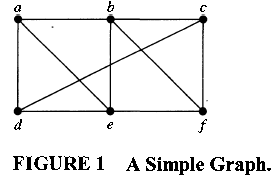 29
DEFINITION 2
Let n be a nonnegative integer and G a directed graph.
 A path of length n from u to v in G is a sequence of edges e1,e2,..,en of G such that e1 is associated with (x0 ,x1 ), e2 is associated with (x1, x2), and so on, with en associated with  (xn-1,xn), where x0 = u and xn= v.
 When there are no multiple edges in the directed graph, this path is denoted by its vertex sequence x0 , x1 , x2 , …, xn .
 A path of length greater than zero that begins and ends at the same vertex is called a circuit or cycle.
 A path or circuit is called simple if it does not contain the same edge more than once.
30
M. AL-TOWAILEB
Connectedness In Undirected Graphs
DEFINITION 3
An undirected graph is called connected if there is a path between every pair of distinct vertices of the graph.
31
M. AL-TOWAILEB
EXAMPLE 5 
The graph G1 in Figure 2 is connected, because for every pair of distinct vertices there is a path between them.
 However, the graph G2 in Figure 2 is not connected.
 For instance, there is no path in G2 between vertices a and d.
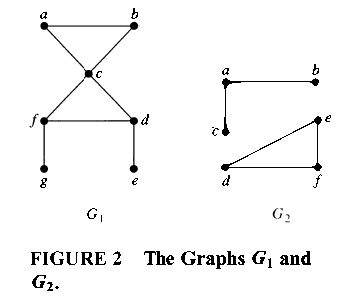 32
M. AL-TOWAILEB
Homework
Page 629
1(a,b,c,d)
3
33
M. AL-TOWAILEB